The Comet Quiz
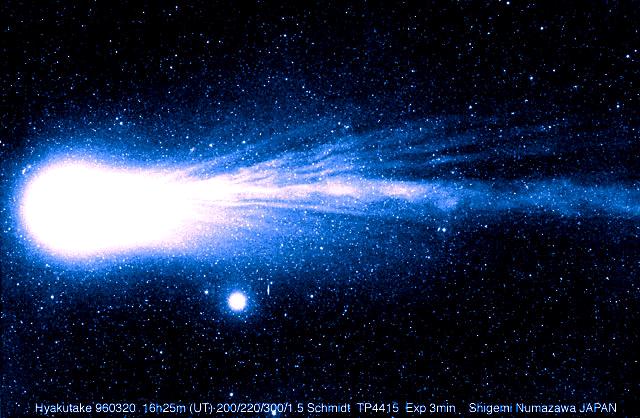 By
Emma
What makes a comet’s trail dust or water?
Dust
water
Oops, try again.
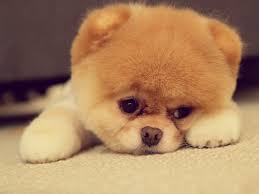 Good Work!
Are comets and asteroids the same thing?
No
yes
Good try!  Try again.
Great Work!
What are comets made out of?
Ice, dust, and rock
Glitter, rock, and dust
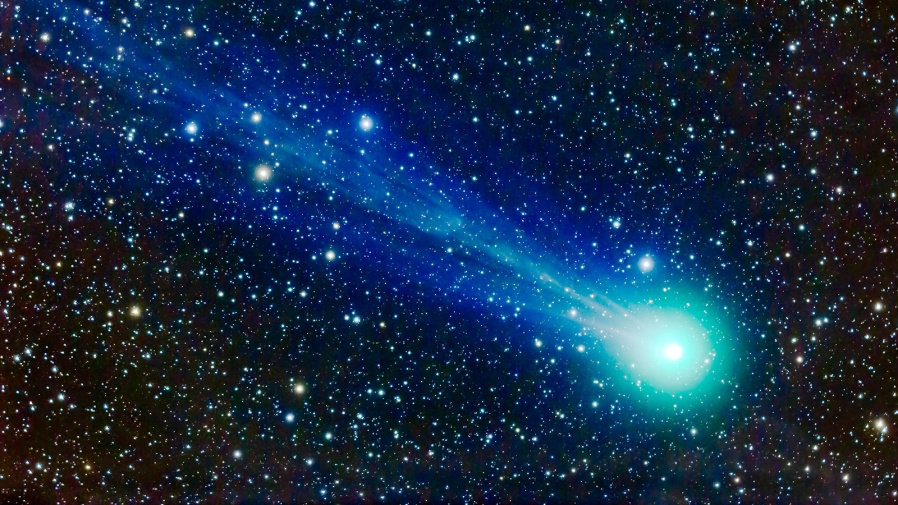 Please try again.
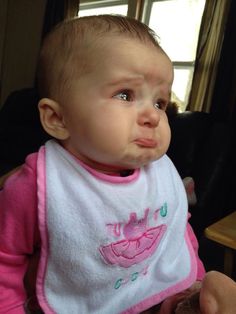 Good Job!
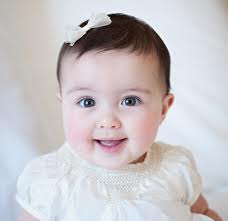 You’re a comet expert!
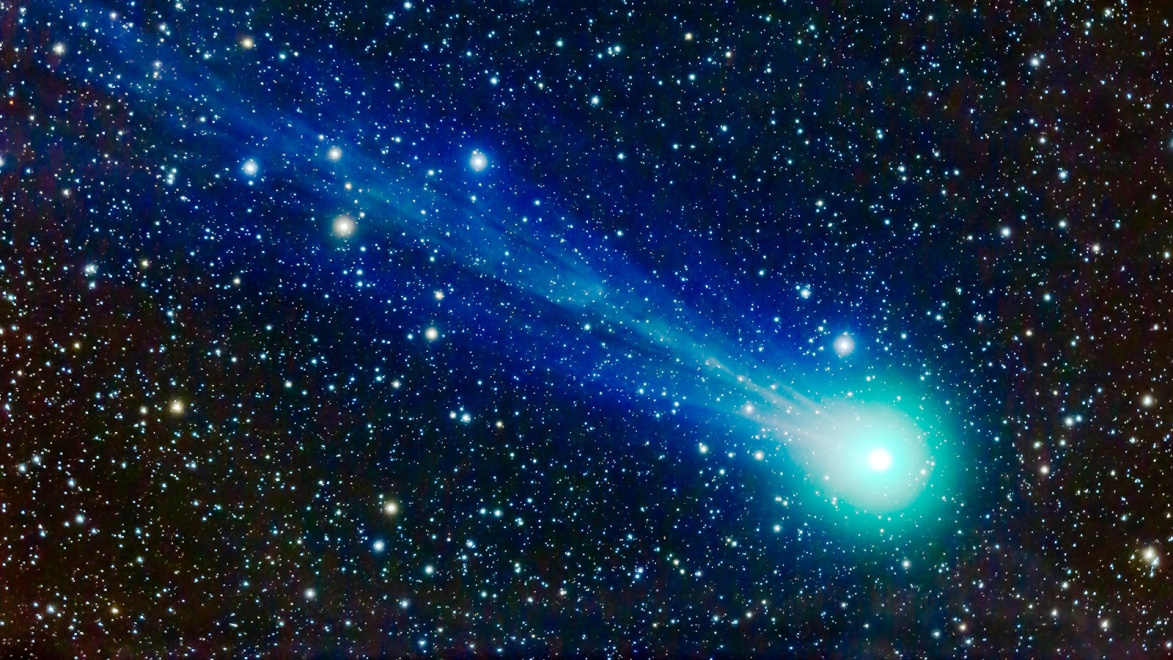